Klasszikus héber nyelv 4.: Szintaxis
BBN-HEB11-204
Koltai Kornélia, Biró Tamás
2014. november 19.
Témaválasztás házi dolgozatra
Ismétlés: rendhagyó igék
A mondat belső szerkezete
Emlékeztető a félév elejéről
Az óra céljai:
Középhaladó bibliai héber nyelvtan: 	a szavaktól a szövegig
Nyelvi szintek
Hang: 		[ i ], [ i̝ ], [ i̙ ] 	 	[b], [v],			[ø:]
Fonéma: 		/i/			/b/			/ø:/
Szótag:		i	bi	ib	bib			ø:
Morféma: a legkisebb, jelentéssel bíró nyelvi jel 	(= hangalak+jelentés)
			b-  ’in’		bokor/bokr-  ’bush’		ő  ’he’
Szó (word):	bo  ’in him’	bokor		bokrok		ő
Szókapcsolat (szószerkezet, szintagma; phrase)
Mondategység (tagmondat, clause)
Mondat (sentence / utterance)
Nyelvi szintek
Szó (word):	bo  ’in him’	bokor		bokrot		ő
Szókapcsolat (szószerkezet, szintagma; phrase)
	bo	in him		benne		három szép bokrot	ő

Főnévi csoport (noun phrase, NP): 	főnév + bővítmények, módosítók, jelzők, névelőSzerepe a mondatban: alany, tárgy, határozó (esetraggal vagy elöljáróval), stb.
Elöljárós csoport (prepositional phrase, PP): elöljáró + NP
Igei csoport (verb phrase, VP): ige + vonzatai, bővítményei (tárgy, határozó… de alany nem)Szerepe a mondatban: alannyal együtt tagmondatot alkot.
Nyelvi szintek
Szó (word):	bo  ’in him’	bokor		bokrot		ő
Szókapcsolat (szószerkezet, szintagma; phrase)
Mondategység (tagmondat, clause)
	„Három szép bokrot látott”		„amikor elhaladtam mellette”
	Szókapcsolatok kombinációjából jön létre. Egy elemi állítást („predikációt”) fejez ki.
Mondat (sentence / utterance)
	Amikor elhaladt j mellettük i , és rájuk i nézett j , három szép bokrot i látott j .”
Építkezés elemi építőkockákból
Hangalak				Jelentés

Fonológia:		/i/ + /b/ + /i/			---
			i.vi
Morfológia:		/bokor/ + /-k/			’bush’ + Plural
			bokrok				’bushes’
Szintaxis		bokrok + szép			’bushes’ + ’nice’
			szép bokrok 		(A + N  NP)	 ’nice bushes’
			a bokrok szépek 	(NP + AP  S)	 ’the bushes are nice’
Arnold & Choi 3.5: waw-consecutivum
Waw-consecutivum + imperfectum
Sequential: időbeli egymásutániság
Consequential: logikai következmény
Narratival: elbeszélés elindításaként
Epexegetical: az előző mondat kiegészítése, bővítése, magyarázata…
Dependent: (idő)határozói tagmondat után, attól „függő”
Waw-consecutivum + perfectum
Sequential: időbeli egymásutániság
Consequential: logikai következmény
Volitional: kérés vagy parancs
Apodictic: feltétel után (akkor…), logikai szükségszerűségen alapuló

Nem-kijelentő módú ige után (succession), vagy annak következtében, céljaként (purpose)
Waw conjunctive
Nem waw-consecutive:
Valamilyen ok miatt borul a narratív sorrend és a VSO szórend, ezért
a waw egy főnévhez kapcsolódik, amely az igét megelőzi.
Az ige morfológiája és szemantikája a waw-consect. nélküli paradigmát követi
A narratív sorrend és a VSO szórend borul, mert:
Distinct subject: eltérő alanyok (megváltozik a mondat alanya)
Simultaneous actions: egyidejű cselekvések
BT: fókusz pozíció: párhuzamos mondatok, kiemelve az alanyok vagy a tárgyak kontrasztját.
Anterior action: előidejűség – időbeli ugrás
A mondattani elemzésről
Mondattani elemzés
A kíváncsi kisfiú elolvasta a meseregényt a könyvtárban.
Mondattani elemzés
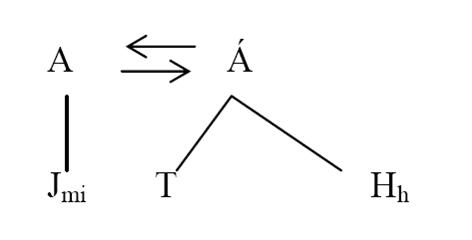 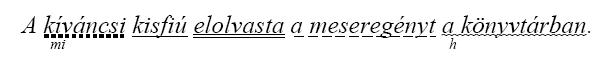 http://www.anyanyelv-pedagogia.hu/img/keptar/medve1.jpgg, 
http://www.anyanyelv-pedagogia.hu/img/keptar/medve2.jpg
Mondattani elemzés: függőségi nyelvtan
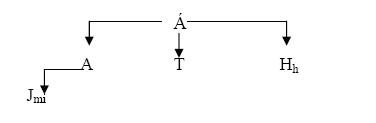 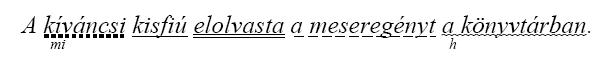 http://www.anyanyelv-pedagogia.hu/img/keptar/medve1.jpgg, 
http://www.anyanyelv-pedagogia.hu/img/keptar/medve3.jpg
Mondattani elemzés: összetevős elemzés
http://www.anyanyelv-pedagogia.hu/img/keptar/medve4.jpg
Mondattani elemzés: összetevős elemzés (LFG)
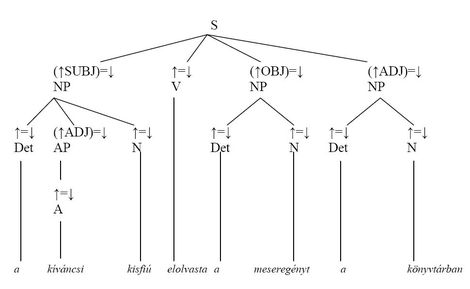 http://www.anyanyelv-pedagogia.hu/img/keptar/medve5.jpg
Mondattani elemzés: összetevős elemzés
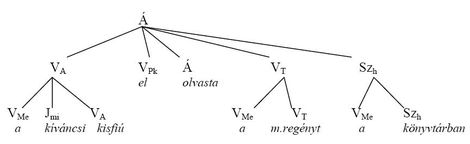 http://www.anyanyelv-pedagogia.hu/img/keptar/medve6.jpg
Mondattani elemzés: függőségi nyelvtan(hagyományos Reed–Kellogg system)
http://en.wikipedia.org/wiki/Sentence_diagram
Mondattani elemzés: összetevős elemzés(hagyományos generatív elemzés)
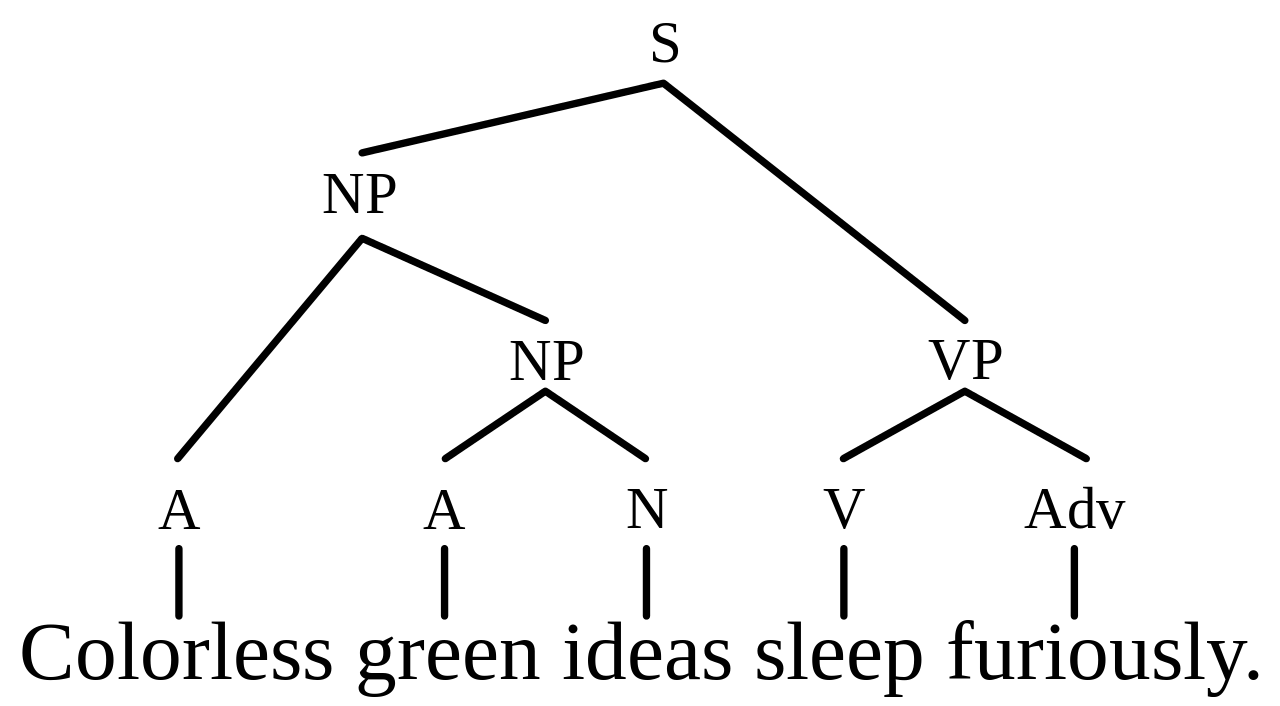 http://upload.wikimedia.org/wikipedia/commons/thumb/8/82/Cgisf-tgg.svg/1280px-Cgisf-tgg.svg.png
Partikulák:Arnold & Choi 4. rész
Partikulák
„Partikula” = minden egyéb szófaj, ami nem ige vagy névszó
Legfeljebb annyiban alkot egy csoportot, hogy se nem névszó, se nem ige.
Különböző szófajok (pl. elöljáró), ill. csoportba nehezen sorolható „egyebek”.
Prepositions: elöljáró (v.ö. magyar névutó)
Adverbs: határozószó (néha: jobb híján?)
Conjunction: kötőszó
Egyebek, például:
particles of existence, non-existence (יש, אין)
mutatószó
névelő
Partikulák szerepe a mondatban
„Partikula” = minden egyéb szófaj, ami nem ige vagy névszó
Prepositions: elöljáró (v.ö. magyar névutó)
Névszói csoportból (NP) elöljárói csoportot (PP) készít, amely (például) határozói szerepet tölthet be a mondatban.
Adverbs: határozószó
A határozószó (klasszikus értelemben) önmagában tölthet be határozói szerepet.
Conjunction: kötőszó
Azonos (vagy különböző) szerepű mondatösszetevőbőlkészít új mondatösszetevőt.
Mondategységek(tagmondatok, clauses)		(Arnold & Choi 5.1)
Mondategységek (tagmondatok, clauses)
Egy elemi állítás: valakiről, valamiről teszünk egy állítást.
alany + állítmány		vagy		topik + komment
Egy állítás vagy kettő?
Sámuel elment, és lefeküdt a helyén
Sámuelről teszünk egy állítást, amely történetesen összetett:Sámuel [elment és lefeküdt a helyén].
Két állítás, amelyek történetesen ugyanarról a személyről szólnak.[Sámuel i elment], és [ __  i lefeküdt a helyén].
Mondategységek (tagmondatok, clauses)
Egy elemi állítás: valakiről, valamiről teszünk egy állítást.
alany + állítmány		vagy		topik + komment
Miből áll az állítás?
Akiről az állítást tesszük (alany / topik)
Az állítás, amit róla teszünk (állítmány / komment)
Igei állítmány
Névszói, ill. igei-névszói állítmány
Az állítás ideje, aspektusa, modalitása, stb.: múltbeli? ismétlődő? feltételes? kívánatos, ha bekövetkezne? kérdés? Ezeket partikulák, finit ige, szórend vagy egyéb nyelvtani megoldások fejezhetik ki.
Névszói mondategységek			 (5.1.1)
Az állítmány főnév
	Pleonastic pronoun (témaismétlő névmás? kopula?) opcionális
(b) Az állítmány melléknév
(c) Az állítmány participium
(d) Az állítmány elöljárós csoport

Alany+Állítmány:	azonosító (az alany természetét, azonosságát jelöli)
Állítmány + Alany:	leíró (az alany minőségét, tulajdonságát írja le)
Igei mondategységek 			 (5.1.2)
Az alany: főnév (tulajdonnév, határozott, határozatlan), névmás
Szórend:
Alapszórend: VSO
Az alapszórend módosulhat:
	egy-egy mondatrész kiemelése a mondat elejére  nem waw-consecutivum 
Hangsúly, fókusz, stb. az alanyon,
Más alany, mint az előző mondatban, 
Hangsúly, fókusz, stb. a tárgyon vagy más mondatrészen
Költői szöveg ritmusa
Kérdésre adott válasz kiemelése
Kérdőszók mozgatása mondat elejére
Házi feladat
Következő órára: olvasandó + házi feladat
Elolvasni 5.2 (pp. 171–186)
Házi dolgozat?
Rendhagyó igék: elsőéves anyag átismétlése (összes törzs!)
Szabadon kiválasztott bibliai versekből 
összegyűjteni 10 mondategységet
besorolni a tankönyvi kategóriák – 5.1 alpontjai – szerint.
Papíron, a tanszéki titkárságon leadva. Határidő: hétfő dél (12:00).
Viszlát jövő szerdán!